Страна  
			знаний
Повторим:
01  Я, ты... Мой/ моя...
02  какОЙ? какАЯ? какОЕ? какИЕ?
03  Сколько?
04  Я читаЮ, ты читаЕШЬ...
Привет!
- Меня зовут Маша.
Как тебя зовут?
- Моя фамилия Миланович.
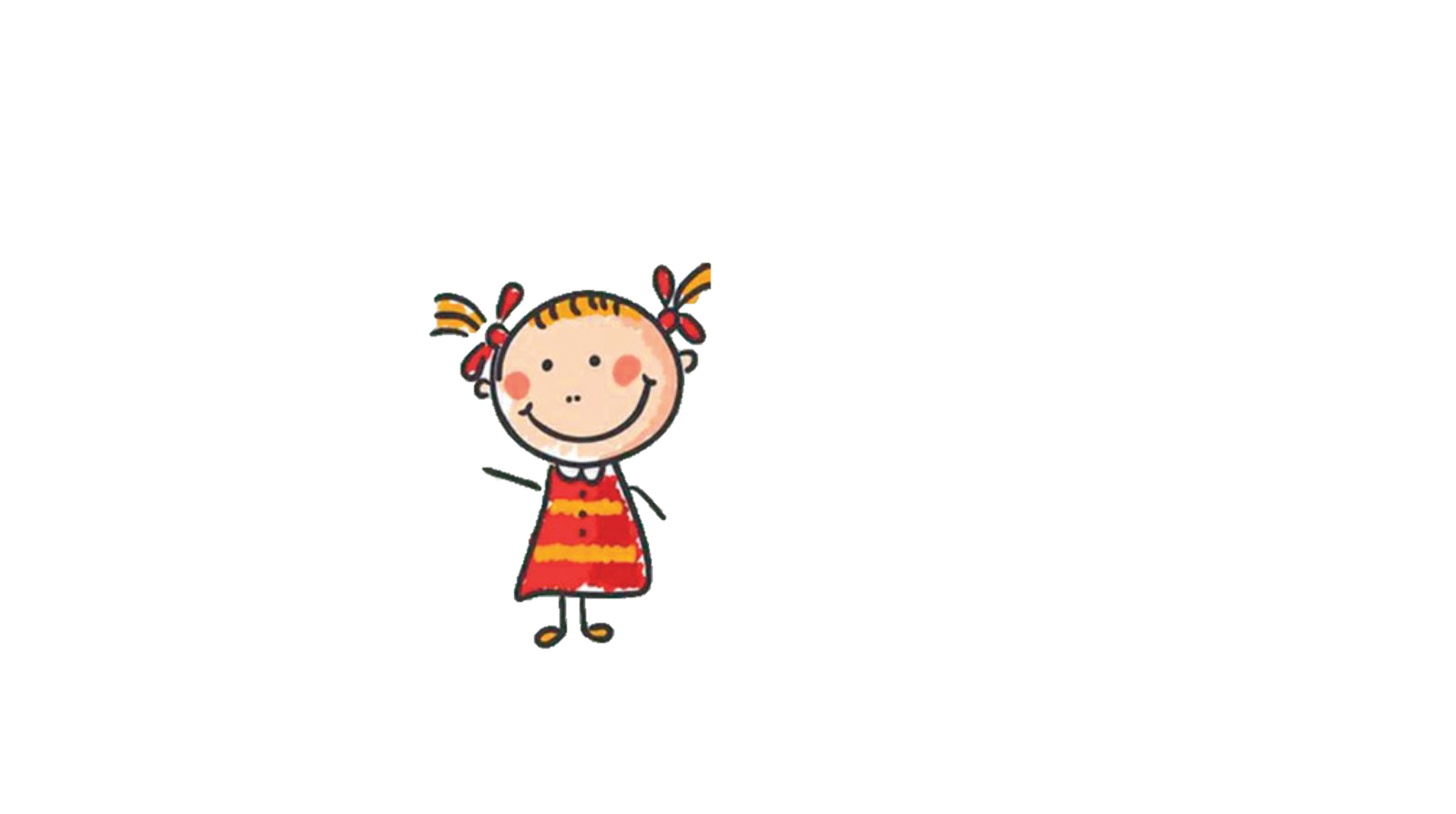 Как твоя фамилия?
Сколько тебе лет?
- Мне 11 лет.
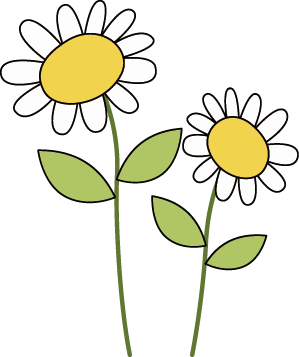 Кто ты?
- Я ученица 6-го класса.
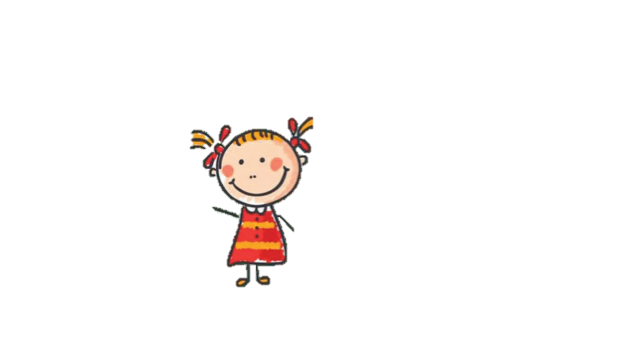 Моя семья – моё богатство!
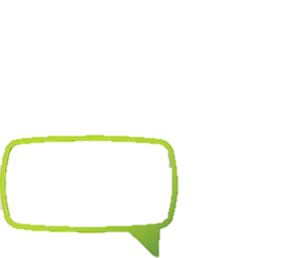 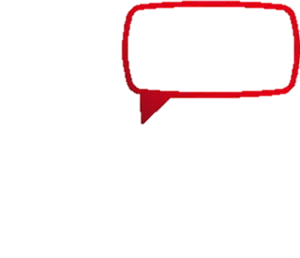 Это моя мама. 
Её зовут Сека.
Она самая хорошая мама в мире.
Это мой папа. 
Его зовут Янош.
Он самый хороший папа в мире.
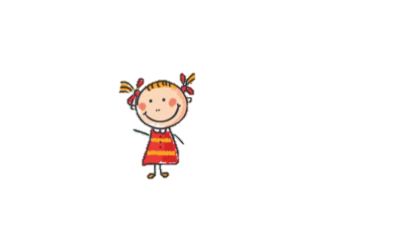 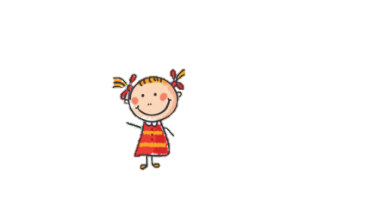 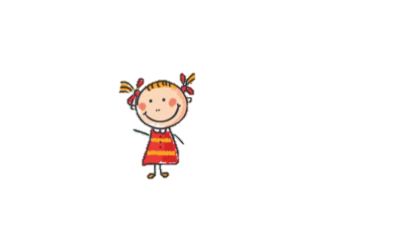 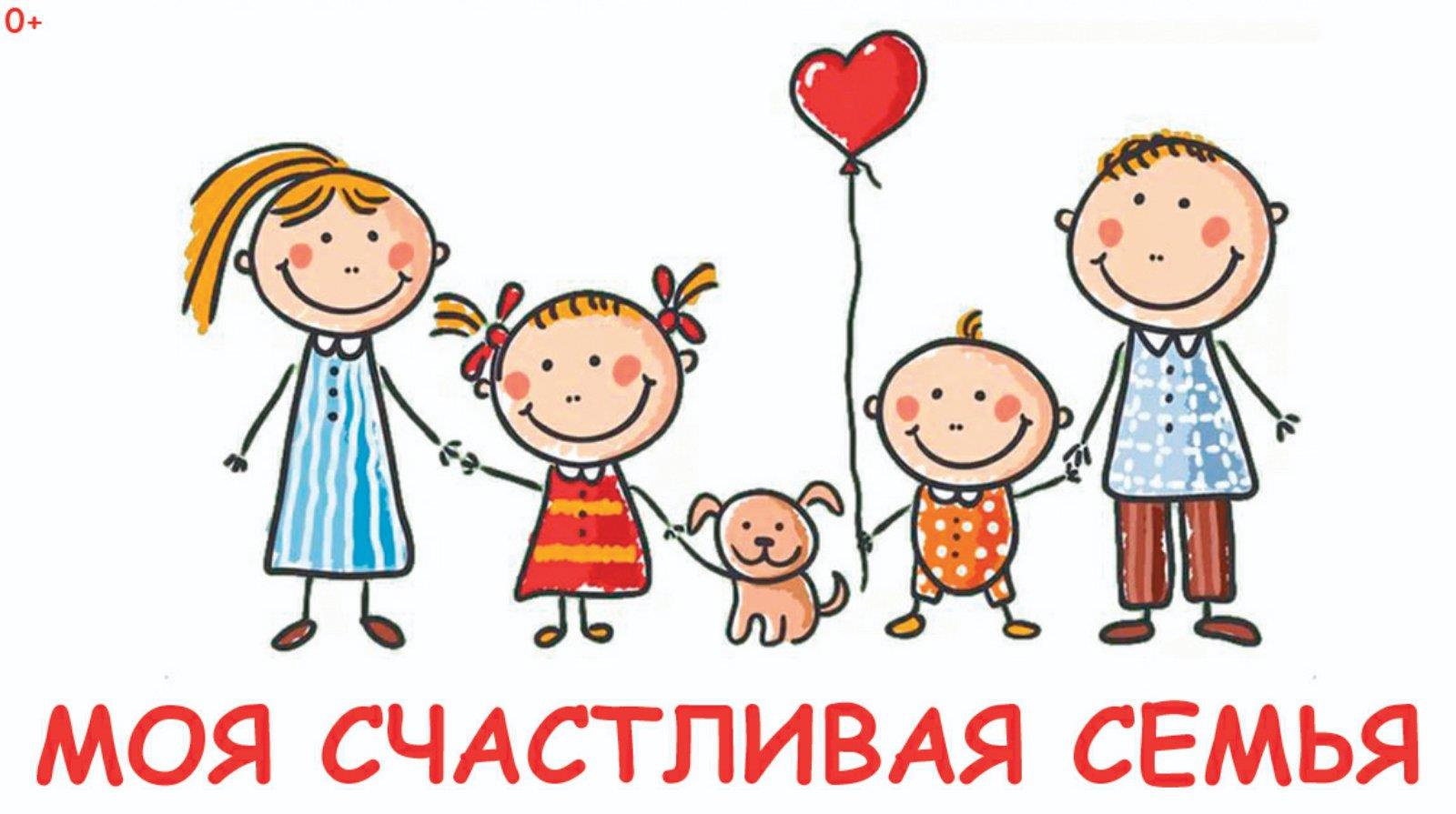 ЗАПОМНИ!
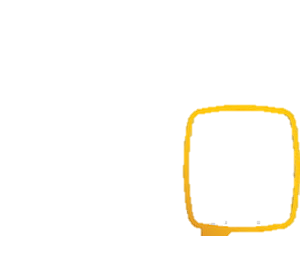 ЧЕЙ? – МОЙ
ЧЬЯ? – МОЯ
ЧЬЁ? – МОЁ
ЧЬИ? -МОИ
Это мои родители. Они самые хорошие родители в мире.
Кому СКОЛЬКО лет?
Мне; Тебе; Ему/Ей;  Нам; Вам; Им
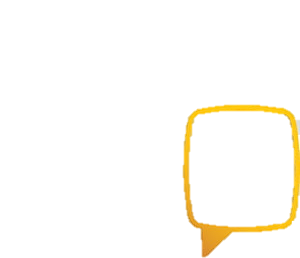 Это мой брат.
____4 ____. Его зовут Бобо.
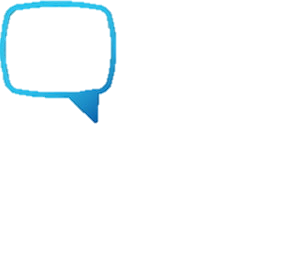 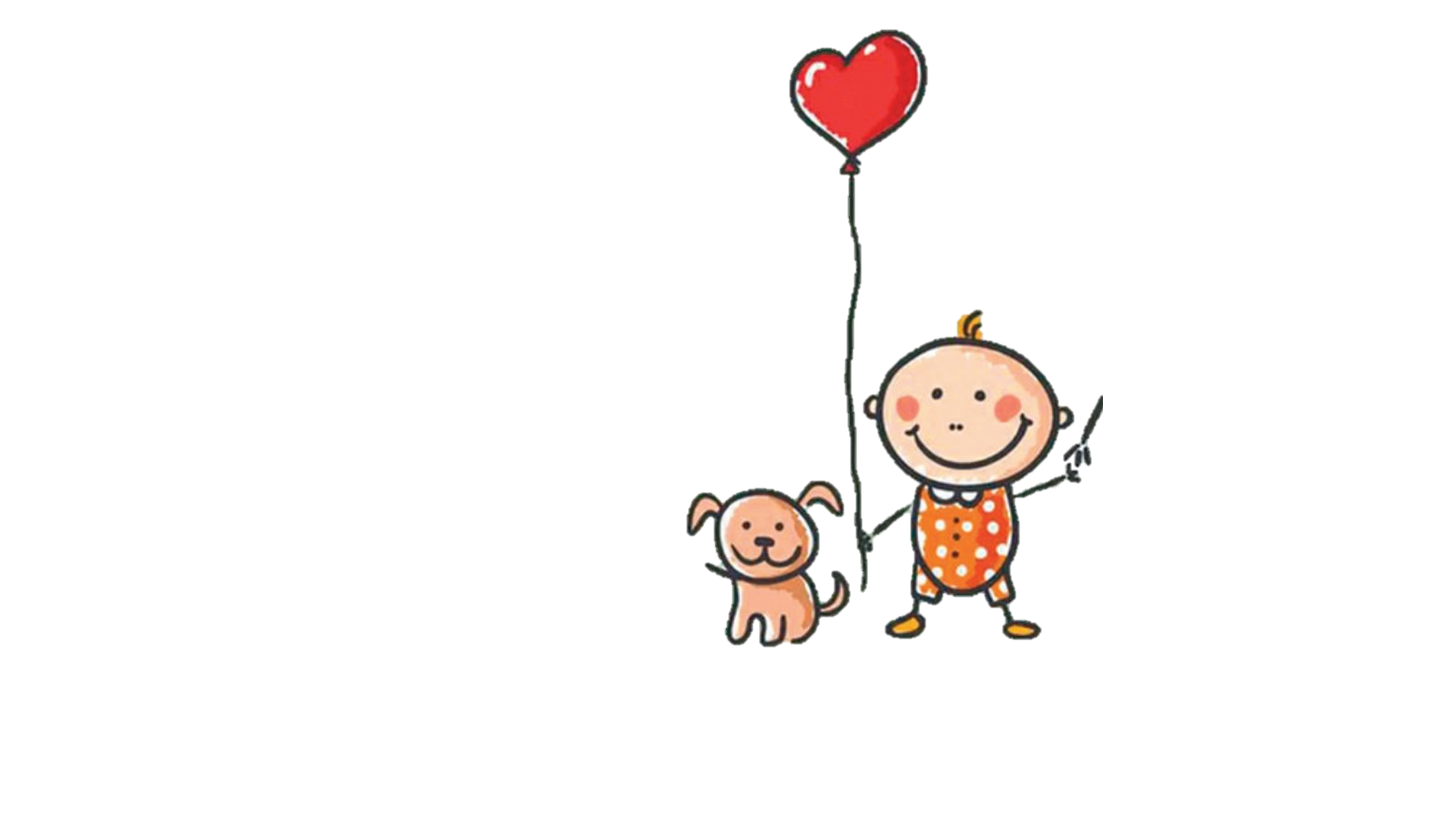 Ему
года
Это моя 
собака.
___1____.
Её зовут Муми.
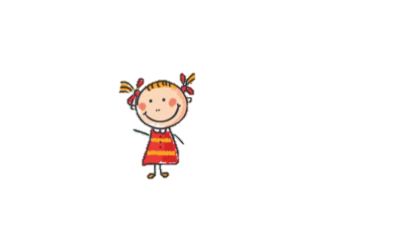 ЗАПОМНИ!
Ей
год
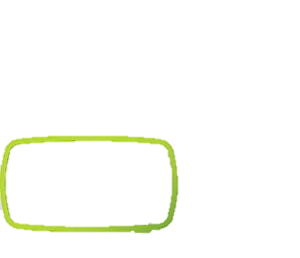 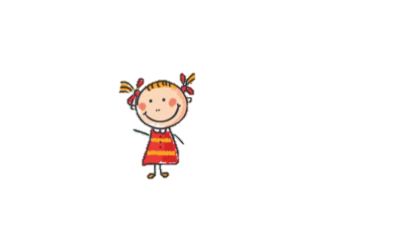 1, 21,41...101 (один) – ГОД
2, 3, 4...(два,три,четыре)  - ГОДА
	(22, 34, 103...) 

5-20, 25-30, 100, 106, 111.. - ЛЕТ
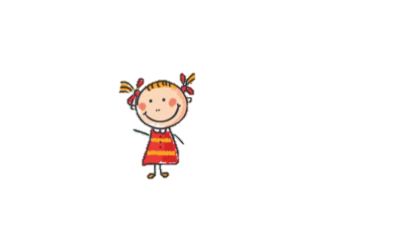 Мама, папа, брат и я –  
				вот и вся моя семья!
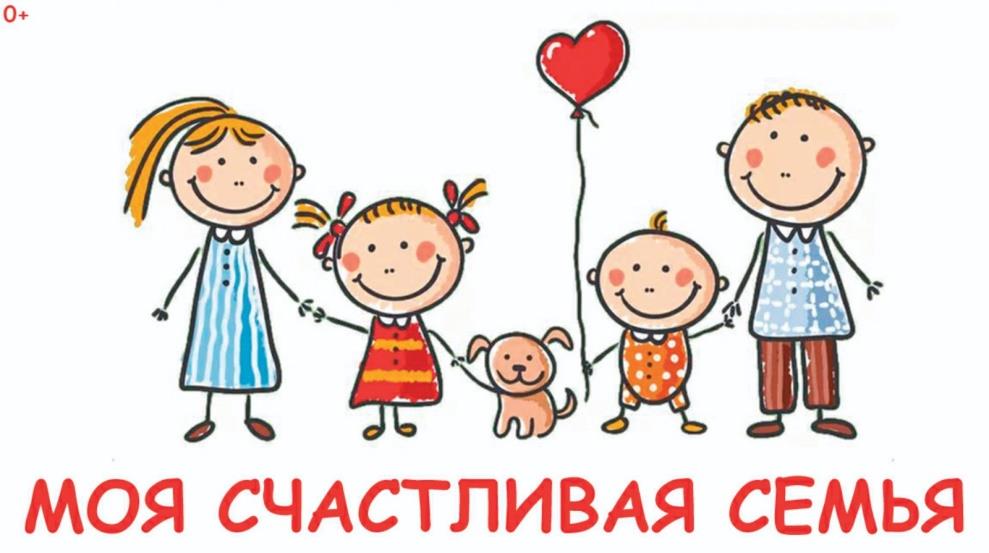 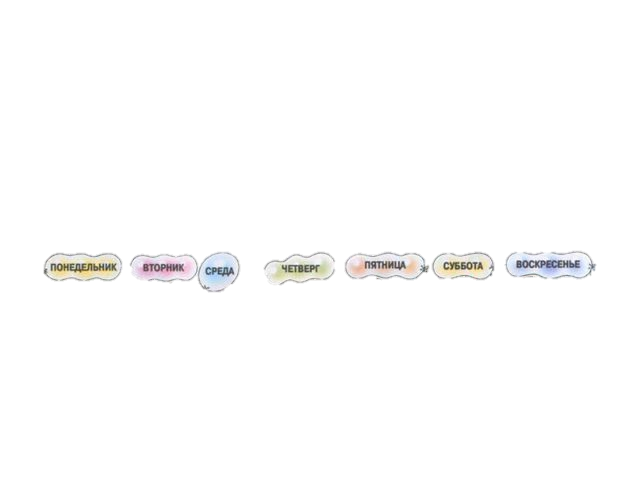 Прошедшее и настоящее время глаголаКогда?
В понедельник и во вторник сестра чита      
   книгу, а её брат смотре     мультики.

В среду мы бы      в парке.

В прошлый четверг море бы     холодное.

В пятницу ученики пиш     контрольную работу.

В субботу и в воскресенье мы отдыха     .
ла
л
ЛИ
ЛО
УТ
ЕМ
Читать – Писать - Слушать
Прошедшее время 
(Прошло вријеме)
Настоящее время
(Садашње вријеме)
-Л, -ЛА, -ЛО; -ЛИ

ОН	читаЛ, писаЛ, слушаЛ

ОНА	читаЛА, писаЛА, слушаЛА

ОНО	читаЛО, писаЛО, слушаЛО

ОНИ	читаЛИ, писаЛИ, слушаЛИ
У/Ю, -ЕШЬ, -ЕТ; -ЕМ, -ЕТЕ, -УТ/ЮТ

Я	читаЮ, слушаЮ, пишУ
ТЫ	читаЕШЬ, слушаЕШЬ, пишЕШЬ
ОН/	читаЕТ, слушаЕТ, пишЕТ
ОНА/ОНО	

МЫ	читаЕМ, слушаЕМ, пишЕМ
ВЫ	читаЕТЕ, слушаЕТЕ, пишЕТЕ
ОНИ	читаЮТ, слушаЮТ, пишУТ
Кончил дело – гуляйсмело!
Спасибо за работу!